Perspektif nedir
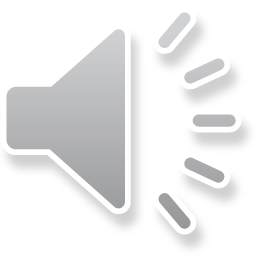 Perspektif, doğadaki iki boyutlu ya da üç boyutlu cisimlerin bizden uzaklaştıkça küçülmüş ve renklerinin solmuş gibi görünmesine perspektif denir. Daha detaylı bir tanım yapmamız gerekirse; bir nesnenin bir bakışta üç yüzünü birden görmeye ya da üç boyutlu hacimsel bir nesneyi bir düzlem üzerinde çeşitli çizgisel anlatım yolları ile oluşturulan resimleme yöntemine perspektif denir.
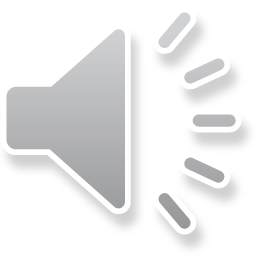 Kural: Yakın olan cisimler uzaktakinden daha büyük ve ayrıntılı gözükürler.
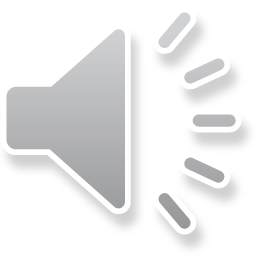 Perspektif nesnelerin göze olan uzaklığına ve yakınlığına, göz hizasından aşağıda ve yukarıda oluşuna göre çizgi, yüzey, renk değişikliklerini kolayca çizmeye ve ifade etmeye yarayan ölçü ve oran sanatıdır.
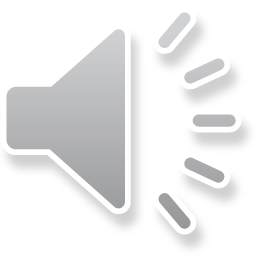 Perspektif Çeşitleri
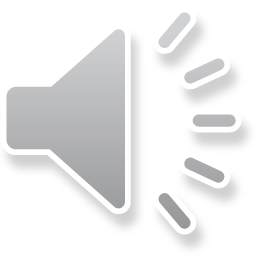 1- Çizgi Perspektifi
Paralel çizgilerin sonsuzda birleşmesi yani küçülmesidir.
2- Renk Perspektifi
Işık değiştikçe ve cisimler bizden uzaklaştıkça renkleri değişim göstermesine denir.

Perspektifte ufuk çizgisi ( zemin çizgisi ), ufuk düzlemi, görme noktası(esas nokta), karşıdan görünen çizgiler, kaçış noktları, kaçan çizgiler gibi tanımlar yer alır. a
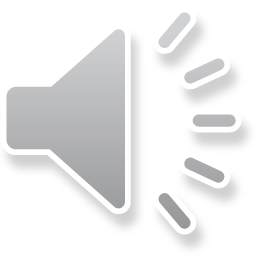 Perspektifte Kavramlar
1. Üç boyut
Elle tutulur, hacimsel nesnelerin en, boy ve yükseklikleri vardır. Buna üç boyut denir. Bir küp üç boyutludur. Kare iki boyutludur.

2. İz Düşüm
Bir nesnenin bir düzlem üzerine düşürülen görüntüsüne iz düşüm denir. Bir nesneye ışık verildiğinde bir düzlem üzerine gölgesi düşer bu gölge o nesnenin iz düşümüdür. Nesneye önden ışık verildiğinde ön görüntüsünün iz düşümü oluşurken üstten ışık verildiğinde üst görünüş iz düşümü, yandan ışık verildiğinde yan görünüş izdüşümü oluşur.

3. Bakış Noktası
Perspektifi çizilecek nesneye bakmak amacı ile durulan sabit noktaya (Gözlemcinin gözünün bulunduğu noktaya) bakış noktası denir.